Языки программирования, синтаксис, семантика, прагматика. Когнитивные особенности человеческого мышления и их влияние на развитие языков программирования.
М.ИСТ.РВС.23.05
Бабунов Ф.А.
Рябиков Н.Д.
Язык программирования
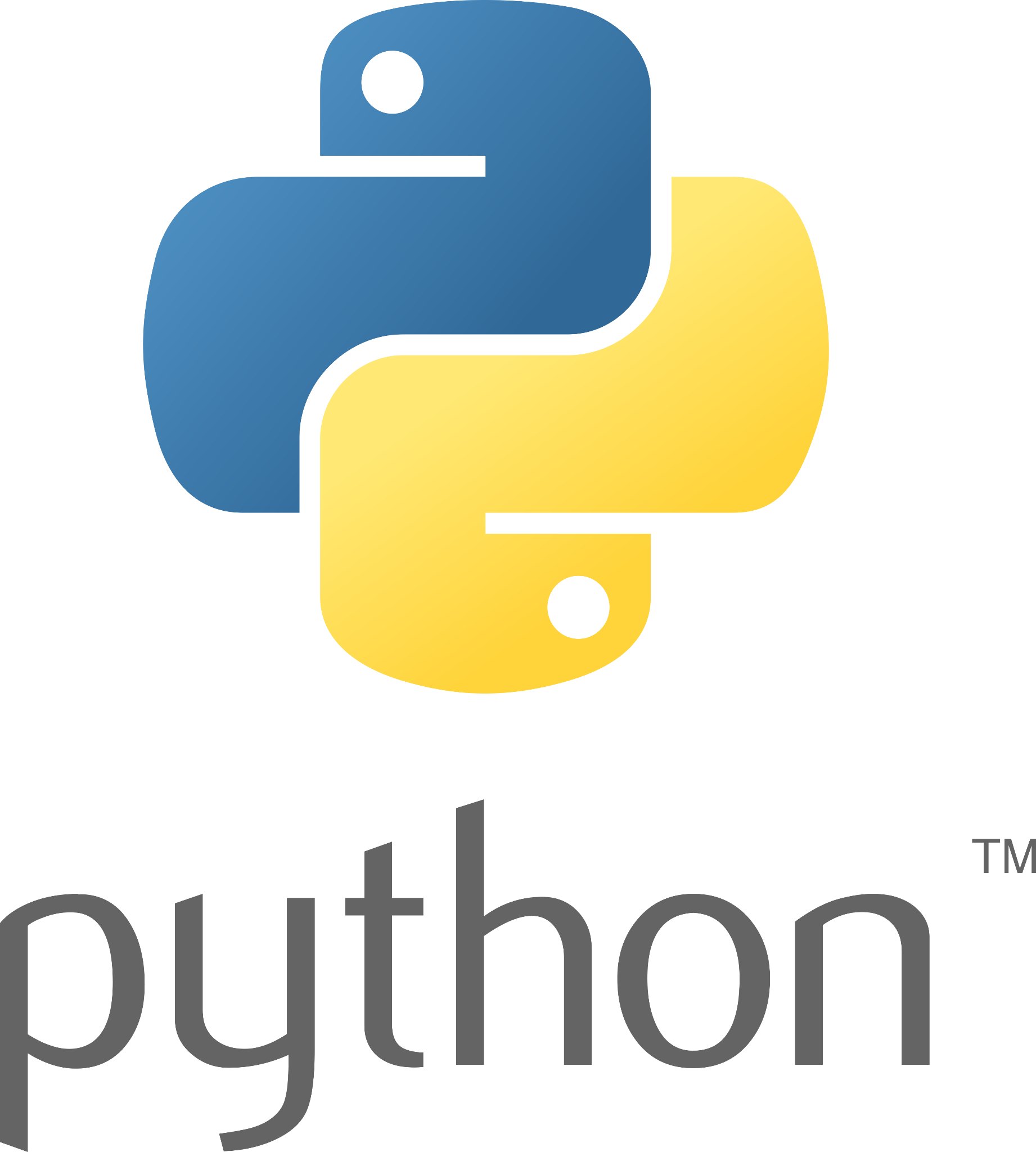 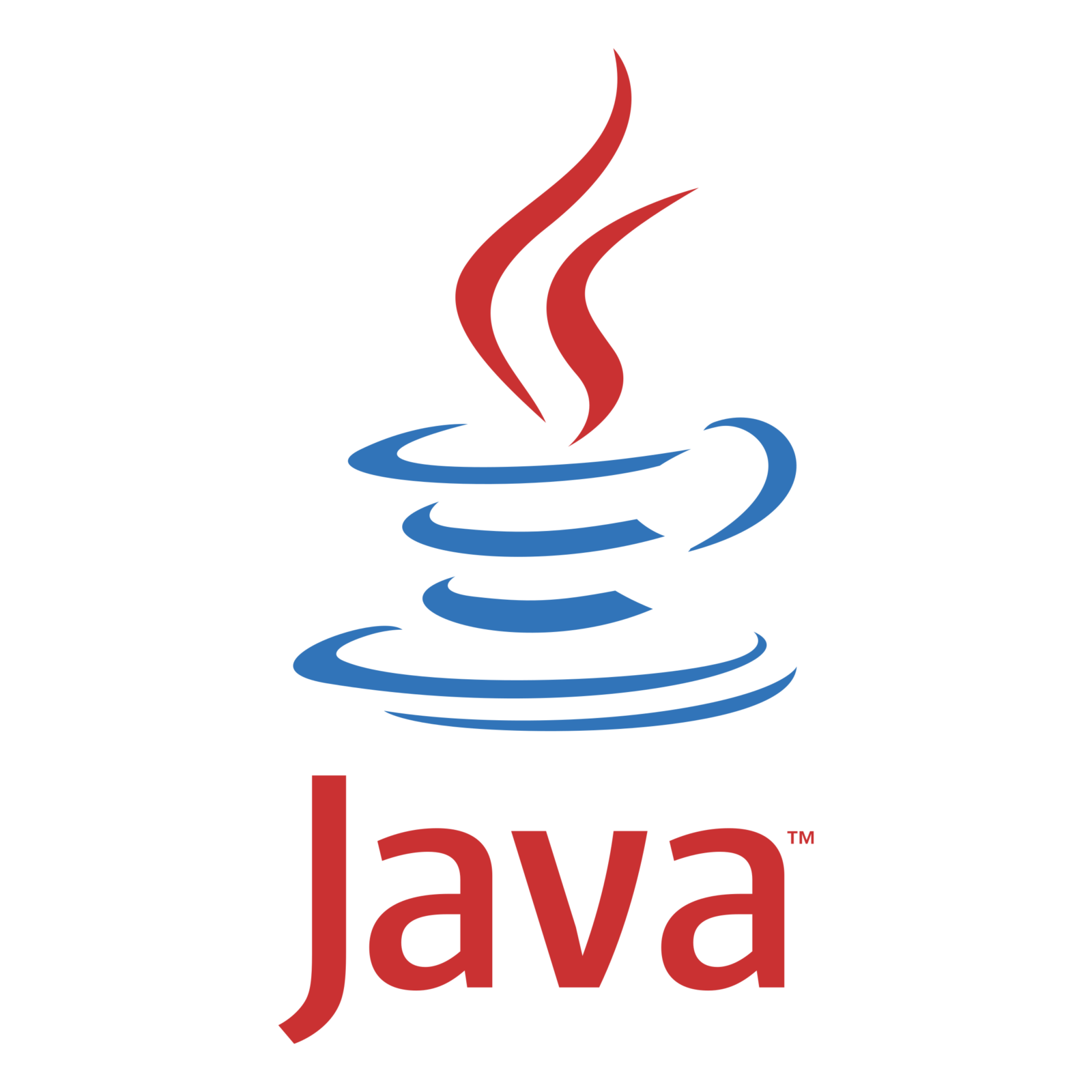 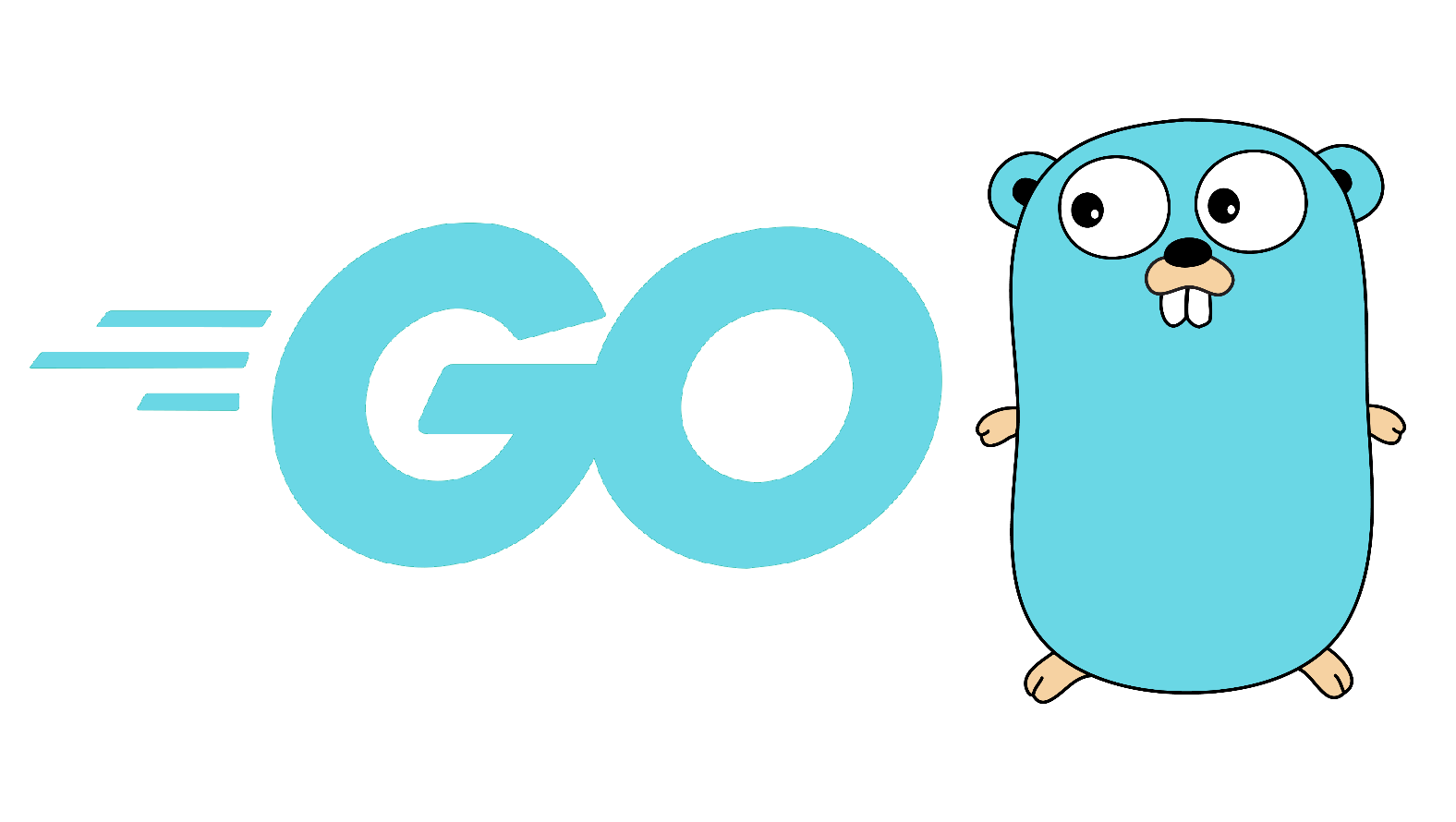 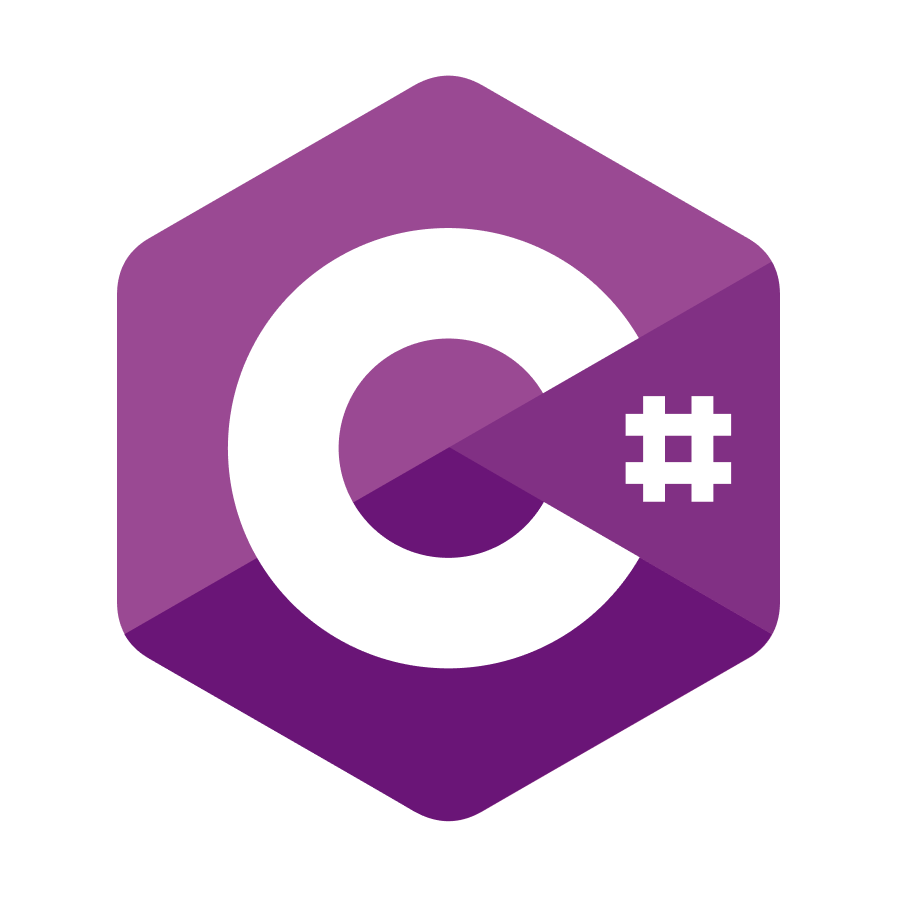 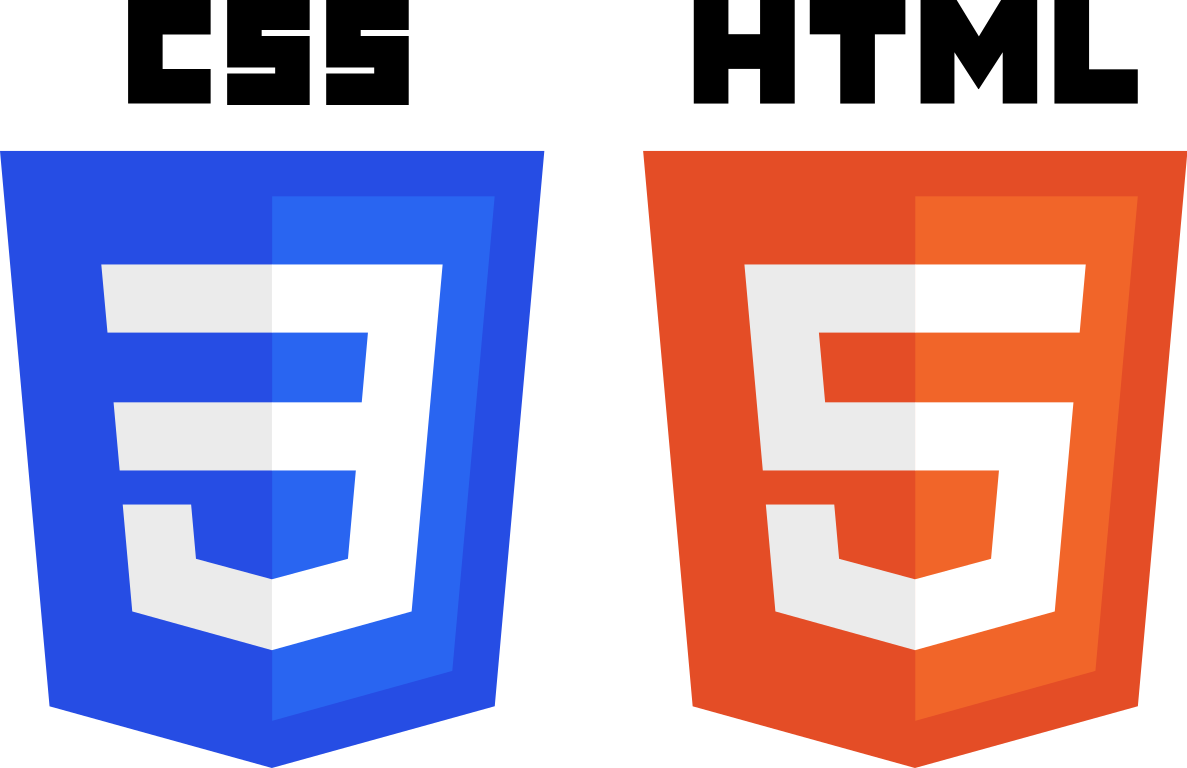 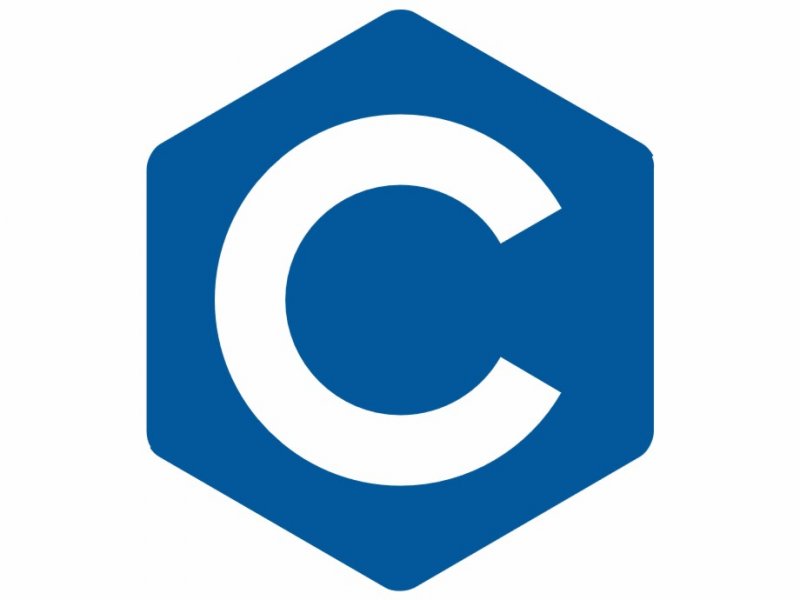 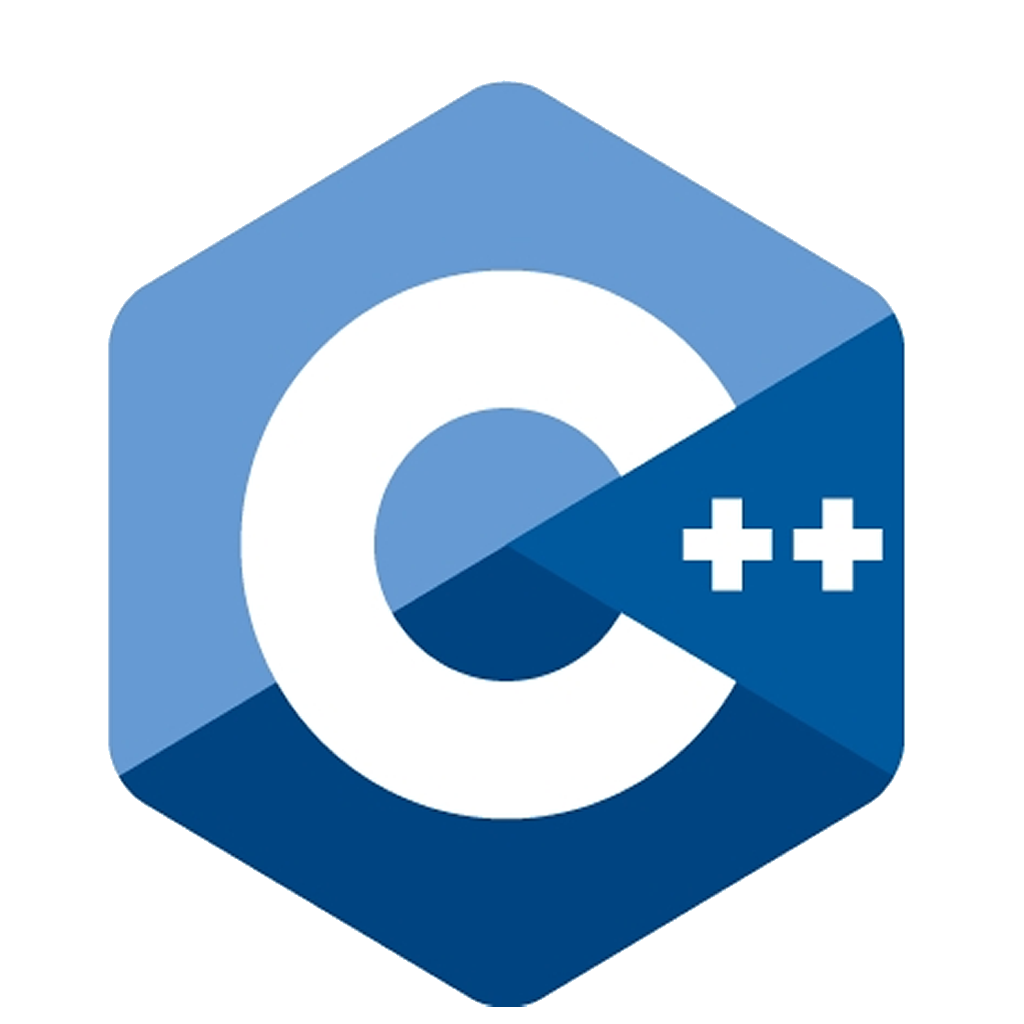 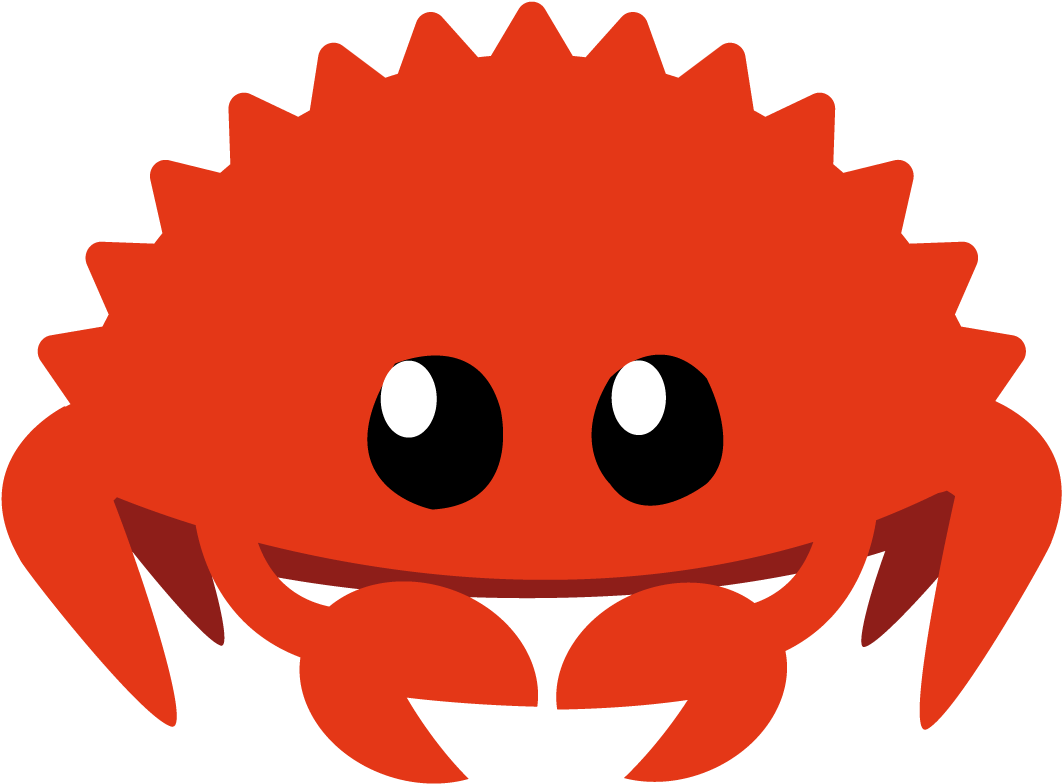 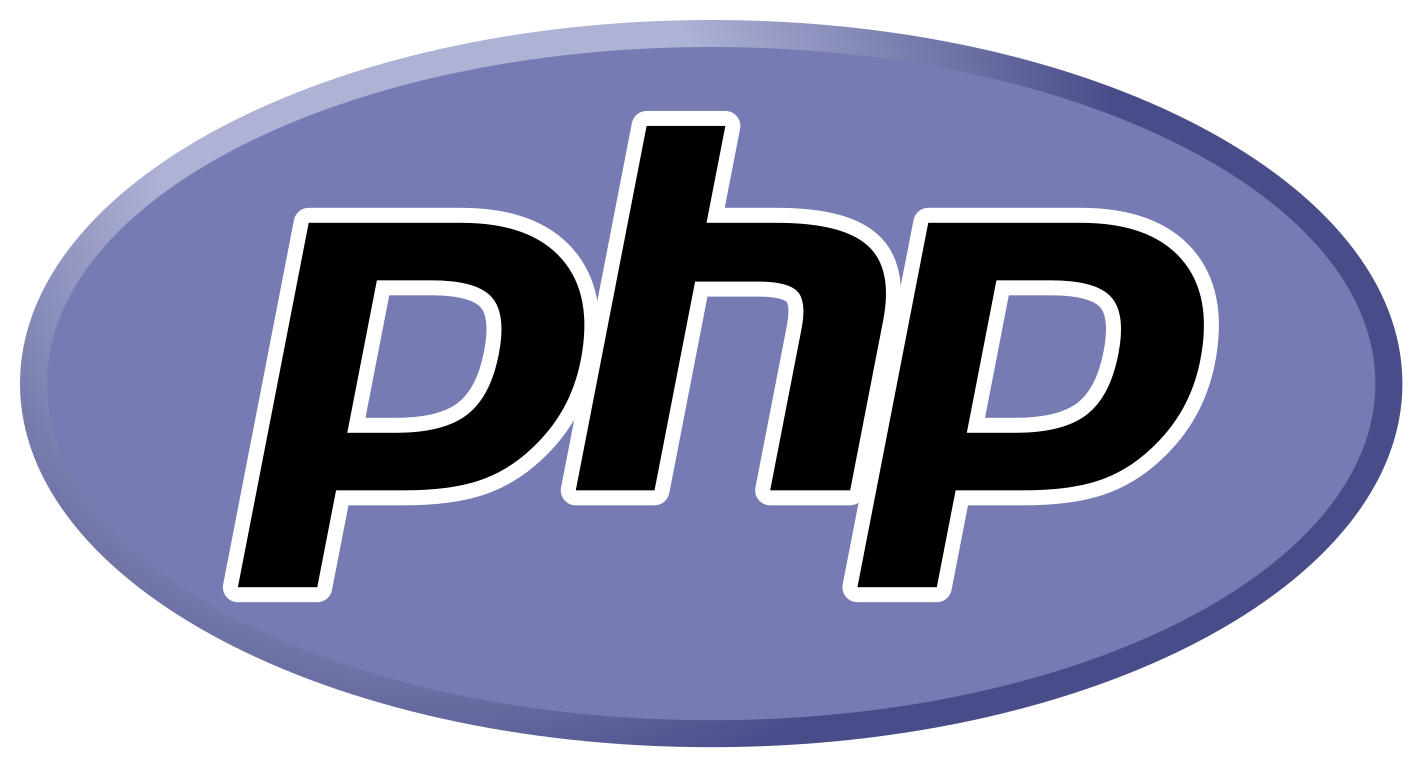 Семантика
Семантика аксиоматическая. 
Семантика денотации. 
Семантика интерпретаций. 
Семантика трансляций. 
Семантика трансформации.
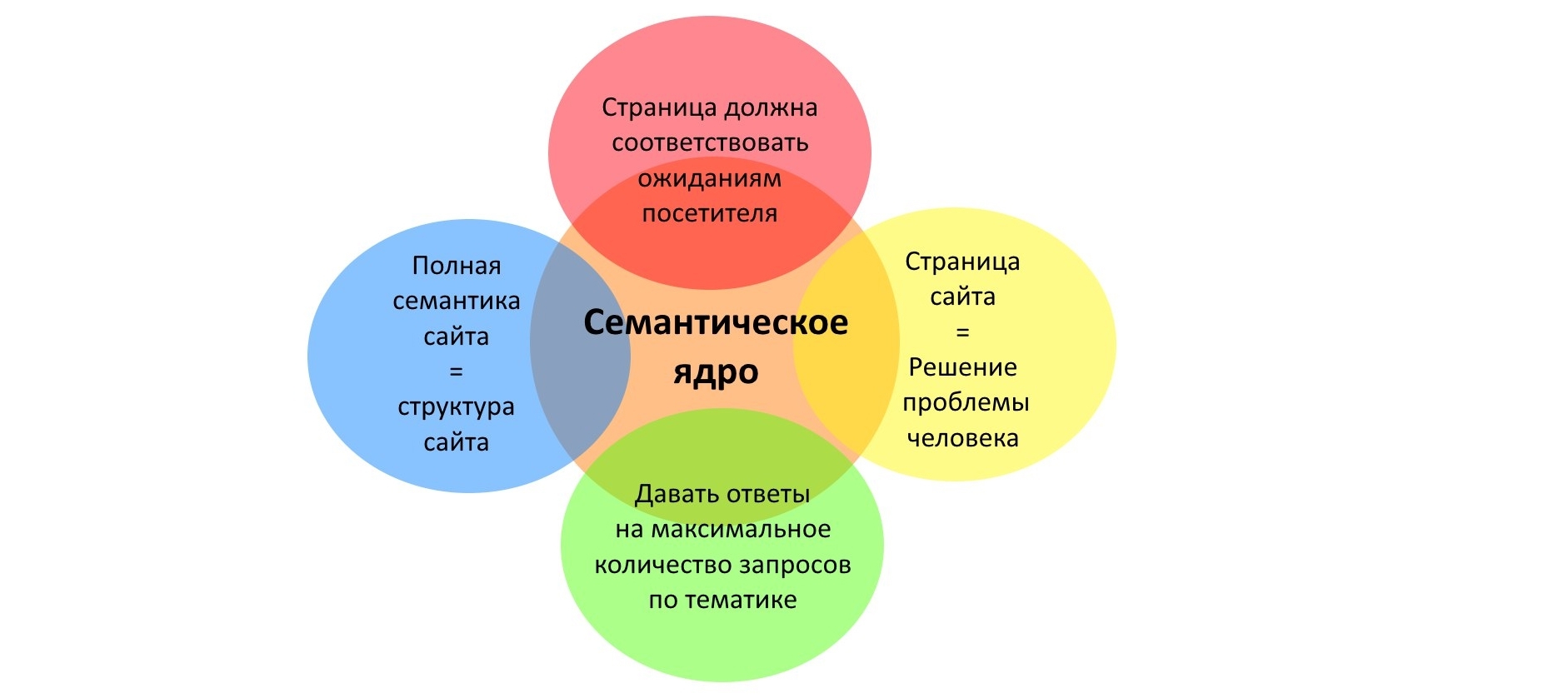 Синтаксис
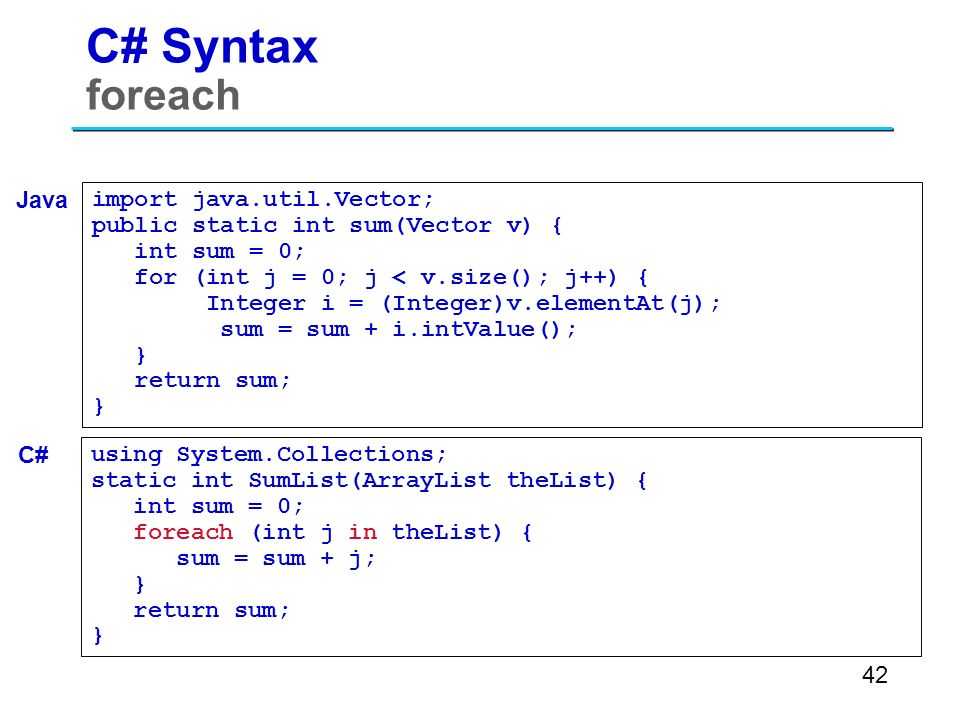 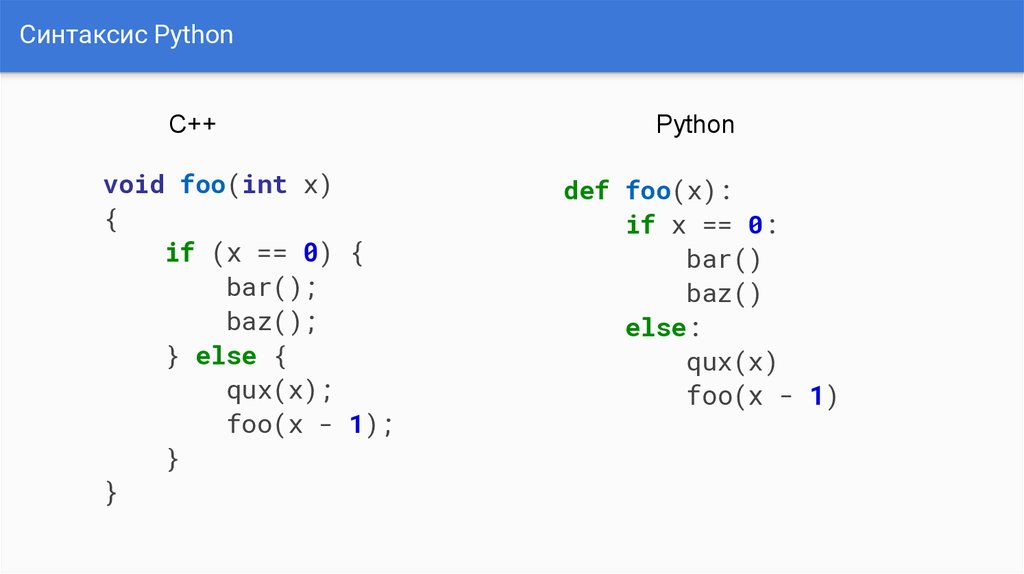 Прагматика
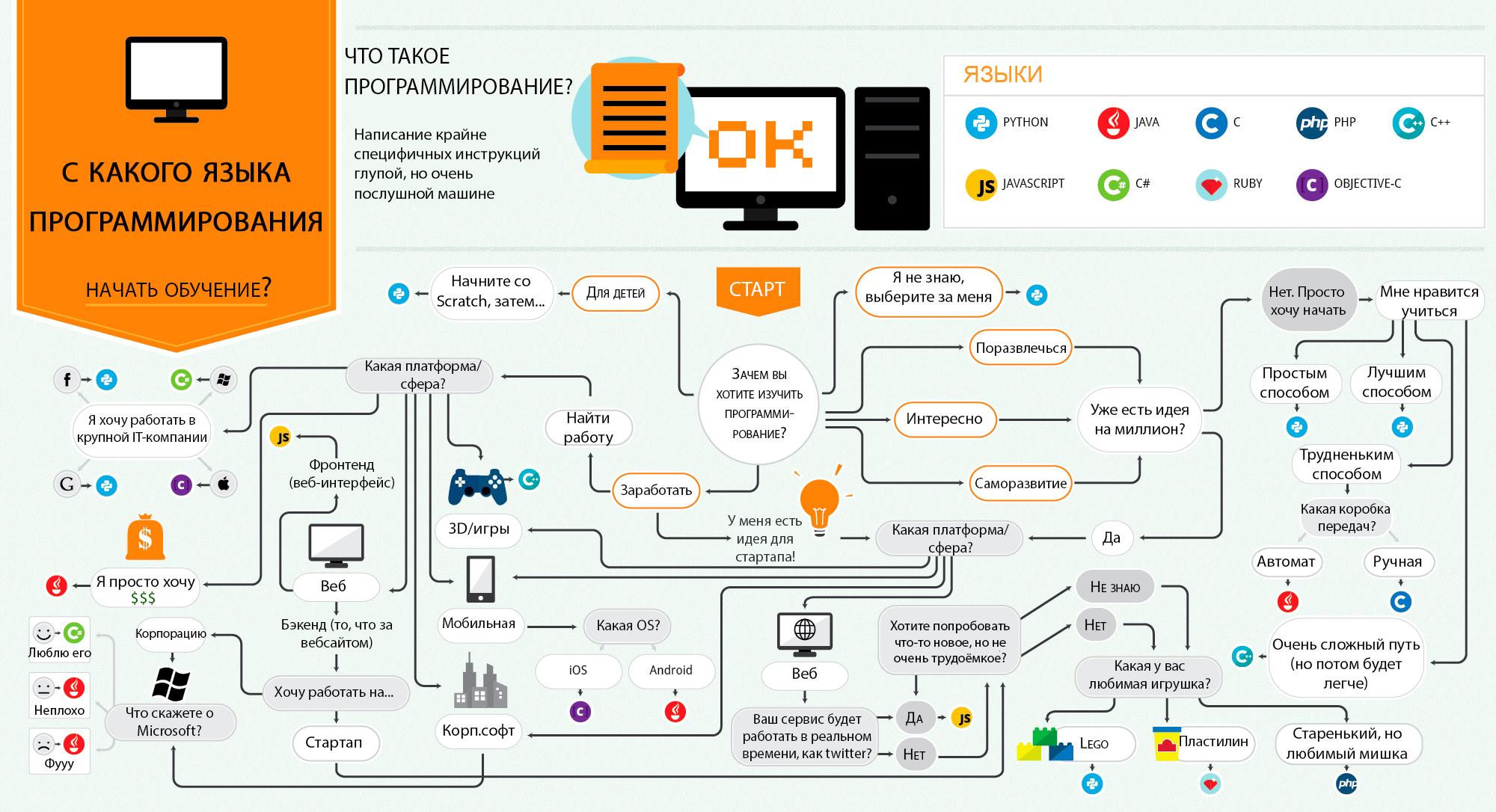 Когнитивные особенности человеческого мышления и их влияние на развитие языков программирования
Когнитивные особенности - это индивидуальные различия в познавательных процессах, которые лежат в основе нашего мышления, восприятия, памяти и решения проблем.
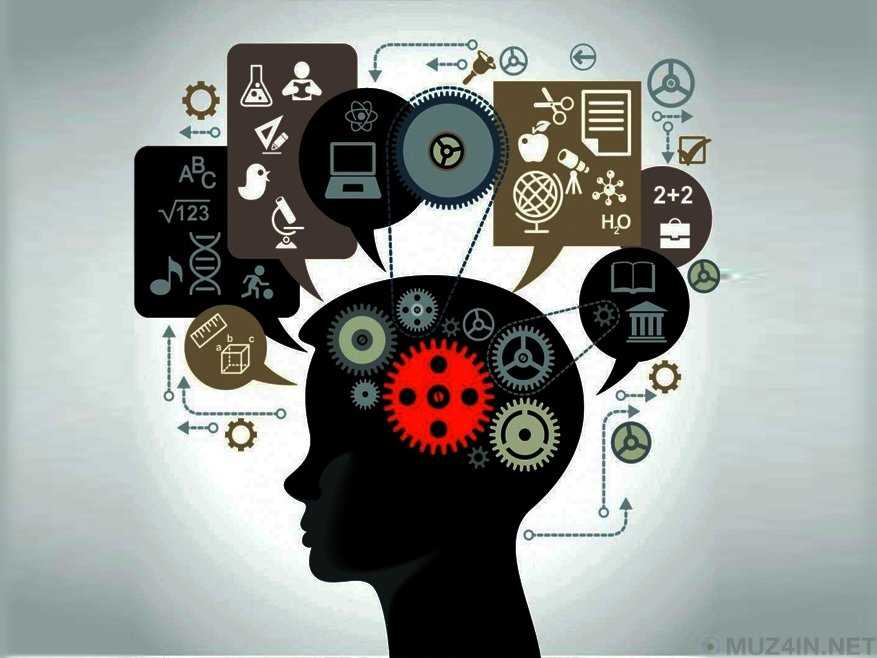 Когнитивные особенности человеческого мышления и их влияние на развитие языков программирования
Ключевые аспекты:
Абстракция
Логическое мышление
Символическое мышление
Способность к анализу и решению проблем
Коммуникация
Абстракция
Логическое мышление
Символическое мышление
Способность к анализу и решению проблем
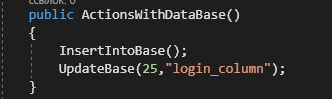 Коммуникация
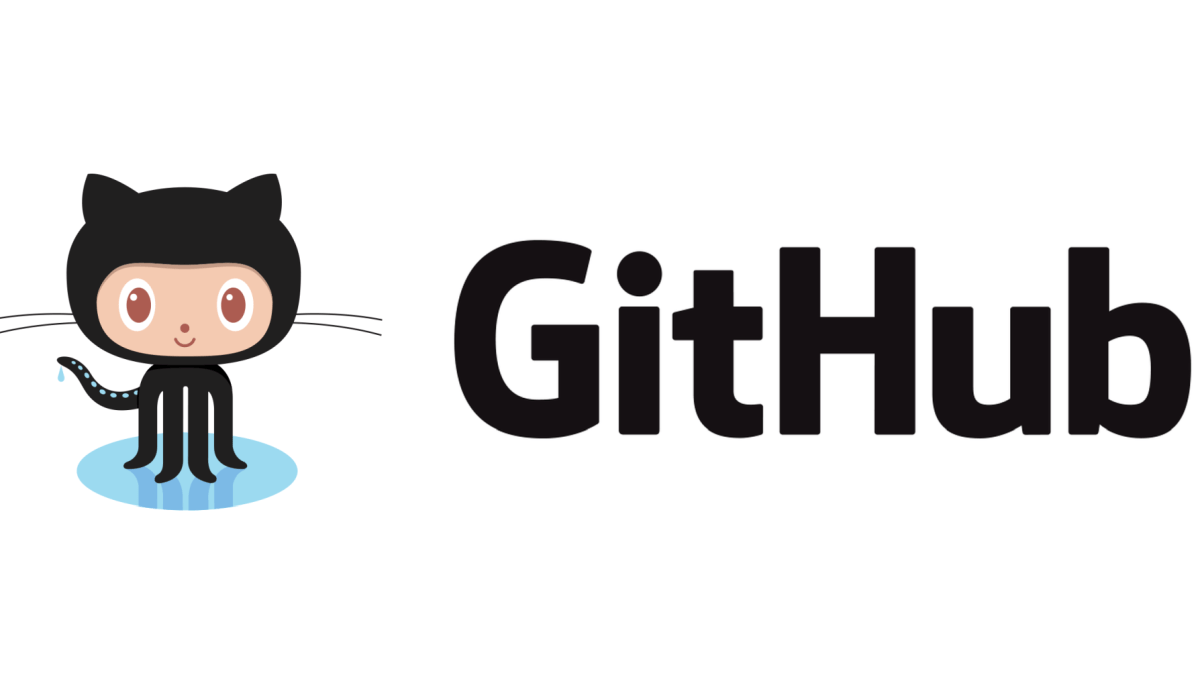